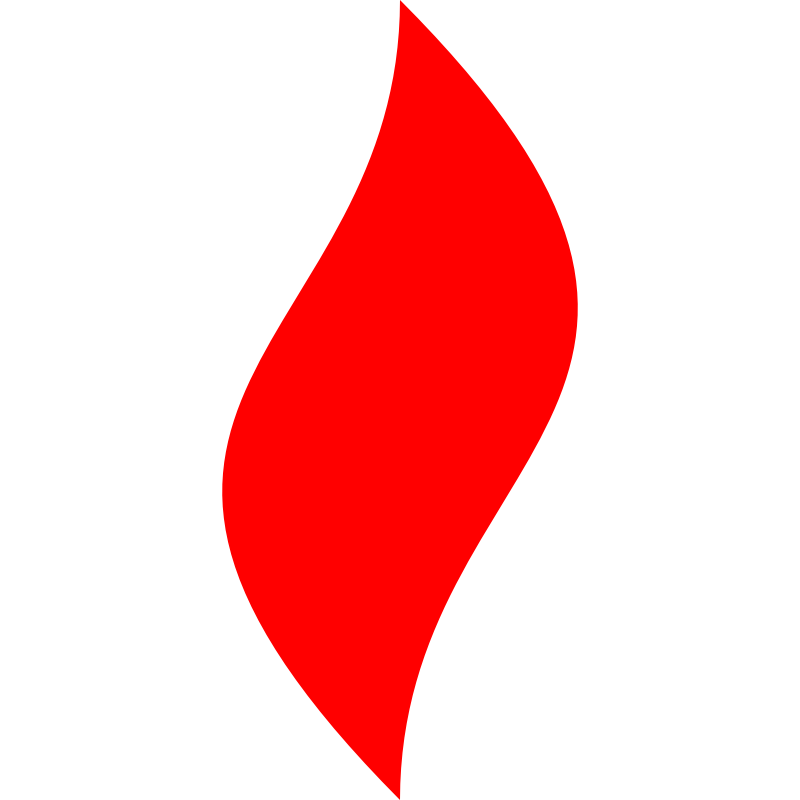 点燃
品牌私域运营中心
是减法，也是乘法--训练营课程减肥复盘
   部门：运营一部   
姓名：戴喜新
花名：青桐
最专业的品牌私域运营服务商
帮你管理最有价值的用户资产
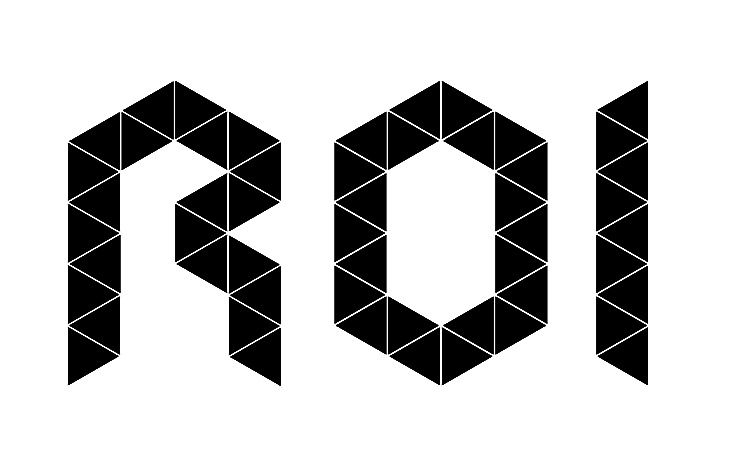 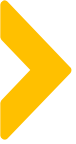 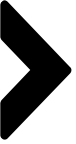 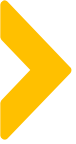 案例目标
训练营的目标：
学员---能听懂、能掌握，能落地
老师---教学相长，得到滋养
企业---按承诺交付，获得用户口碑，有复购/转介绍，下期招生更容易
评价目标的几个指标/现象：
1、客户主动好评
2、授课老师的主观感受
3、有转介绍客户
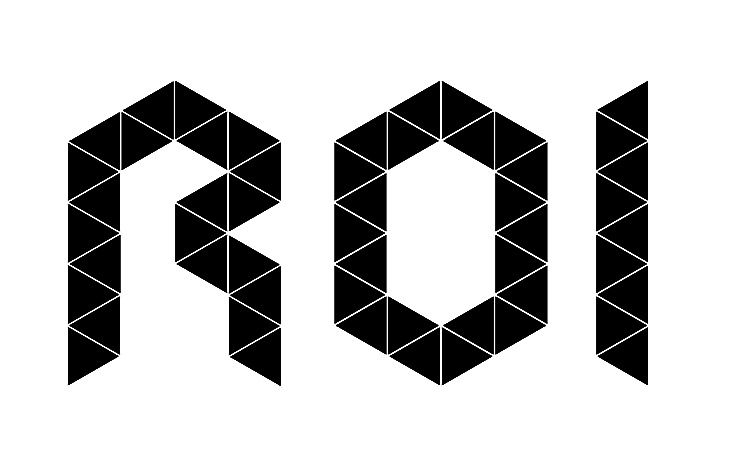 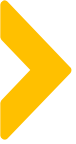 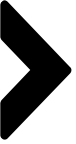 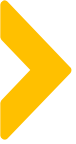 案例背景
授课老师看到的烦恼：
累：课程内容多，老师少，赶时间，一直讲，没有得到滋养和正反馈。
吸收：学员落地差， 微信群结课后就是死了。很少人问。
效果：没有主动好评，没有转介绍，没有口碑传播，招生很难
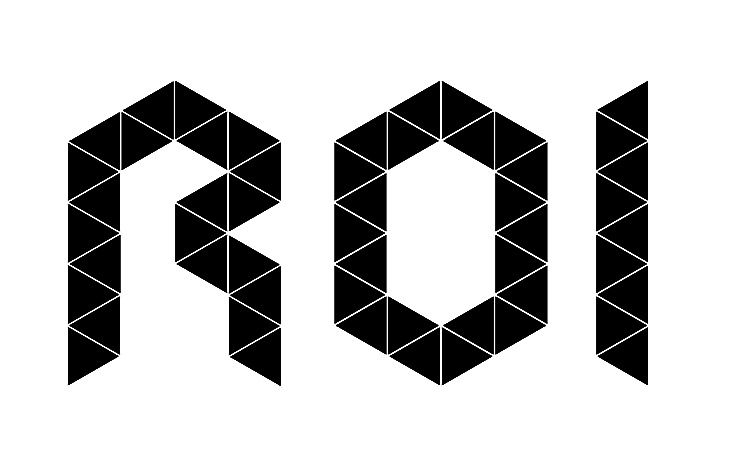 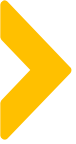 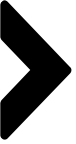 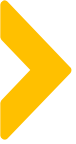 为什么那么累，效果不如人意？
招生
准备
开营
营中
营后
班主任
班主任
授课老师
学员
招生同事
会务组织开营仪式
传播人数
咨询率
转化率
学员了解物料准备课件收集+练习
方案细化完善落地执行
提问
内容设计讲课节奏
游戏化/互动挖需
招生率
熟悉率
出勤率
完课率
好评率
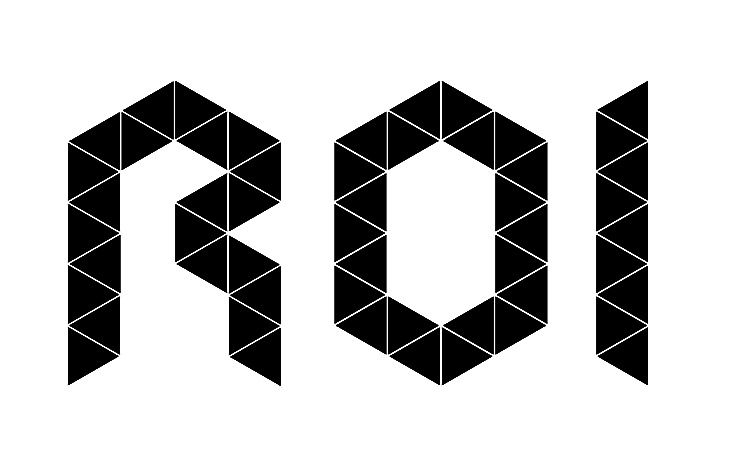 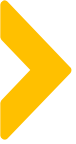 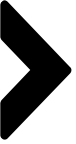 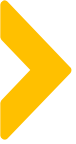 训练营的核心环节
0基础教学
互动式学习
课堂中/后的练习
出门测
测试教学结果
老师点评
测
教
学
练
评
最核心的是什么：学+练

而我们花最多时间的是：教
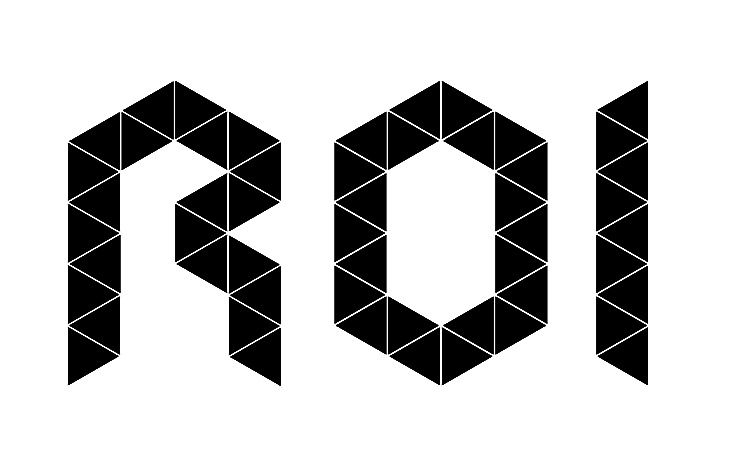 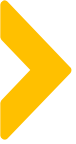 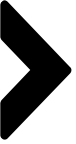 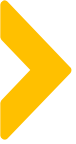 导致的结果
老师累：课程内容多，赶时间，一直讲，好累好累
学员听不懂：太满了，听不懂。
落地效果差：辅导期一个月，实际学员1个月最多能走到安家环节
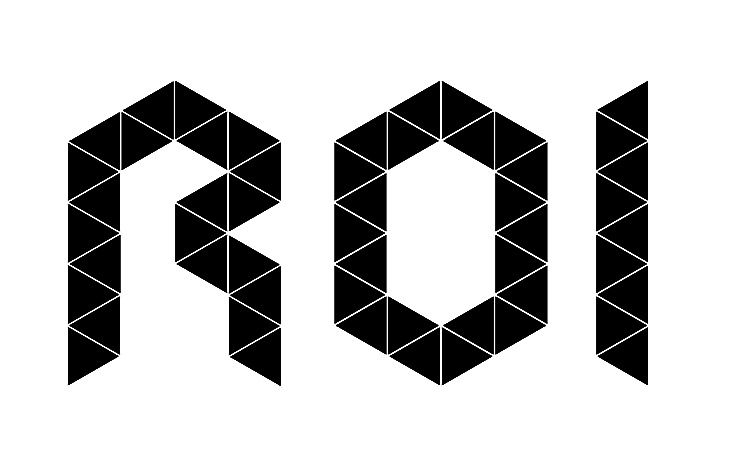 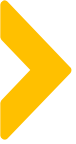 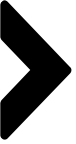 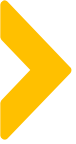 以学员的结果输出来倒推
目标：都是要做的，希望听课后，能简单先做起来，先试试看...
核心目标：

1、知道有什么，但不一定要每步都非常详细了解

2、知道回去后，1个月内大概要干什么

3、需要哪些人和成本
核心：听课的人有信心，有激情，有目标，才会想办法/有勇气调动资源去干，才能落地执行
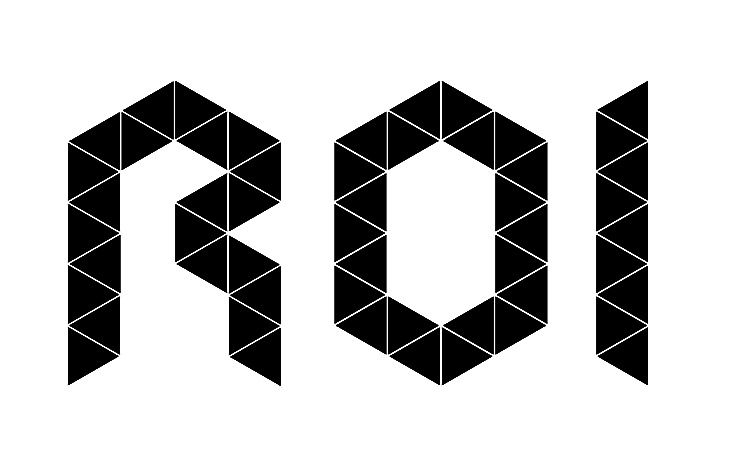 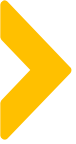 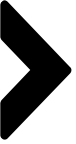 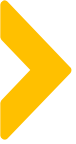 实际结果
没信心：课程都没听懂，也不知从何问起

没勇气：好复杂啊，不知从何下手，串不起来

没激情：不知道阶段性成果是什么，怎么跟老板/公域交差
我们本以为，我们给的越多越好，

但其实，信息过载，成为了一种负担。

反而阻碍了用户的行动。
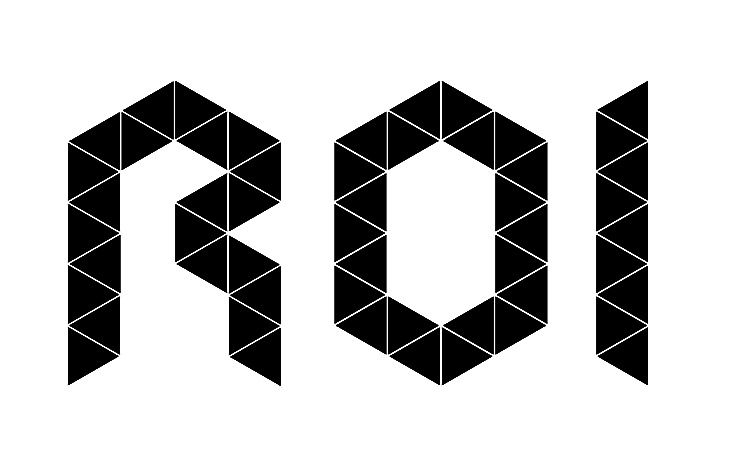 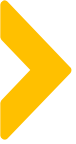 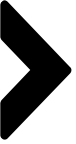 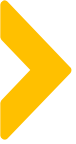 第四期的动作调整：做减法
减课程内容
减表述专业度
减入门难度
减篇幅，减案例
增加画面感
讲底层逻辑
减少内容
减少案例个数，
1个案例讲透
先从用户视角出发
讲执行端的效果
再讲如何做到
趣味化，
能调动好奇心
浅入深出
起到了乘法的效果
老师：没那么累，时间够，
学员：能听懂，能互动，有参与感。
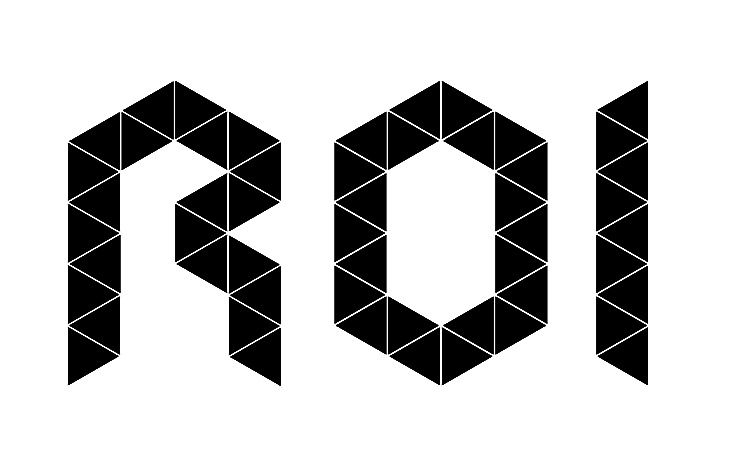 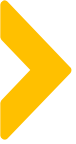 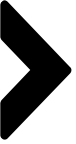 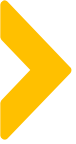 针对案例的延伸思考
（1）认真复盘下，从过程、参与角色端，都复盘下

（2）认真思考训练营的目标，过程管控，漏斗数据

（3） 每个环节都找最优秀的对手来参考，模仿和超越。
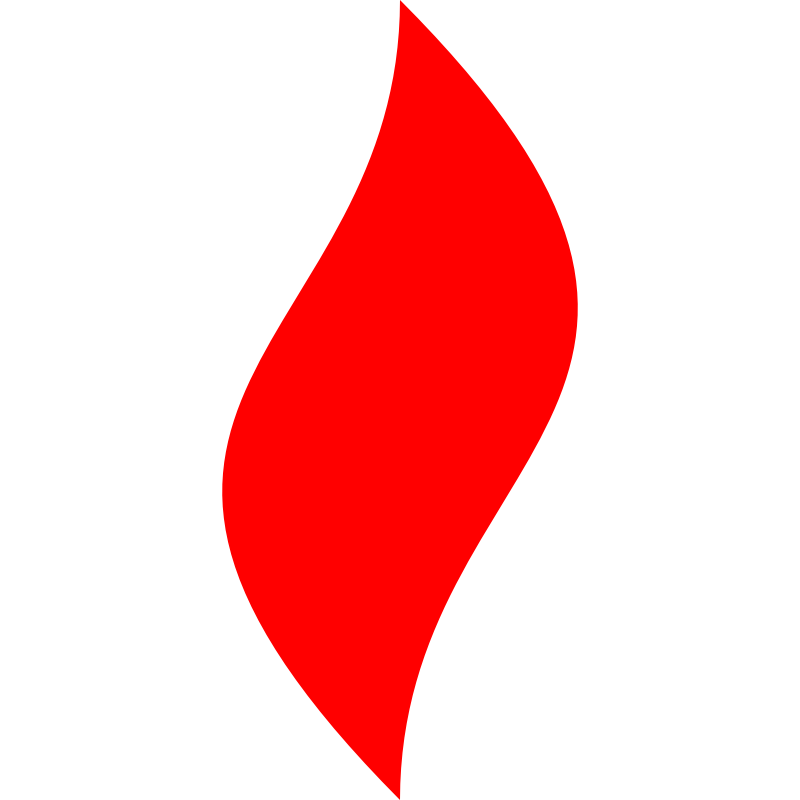 点燃
品牌私域运营中心
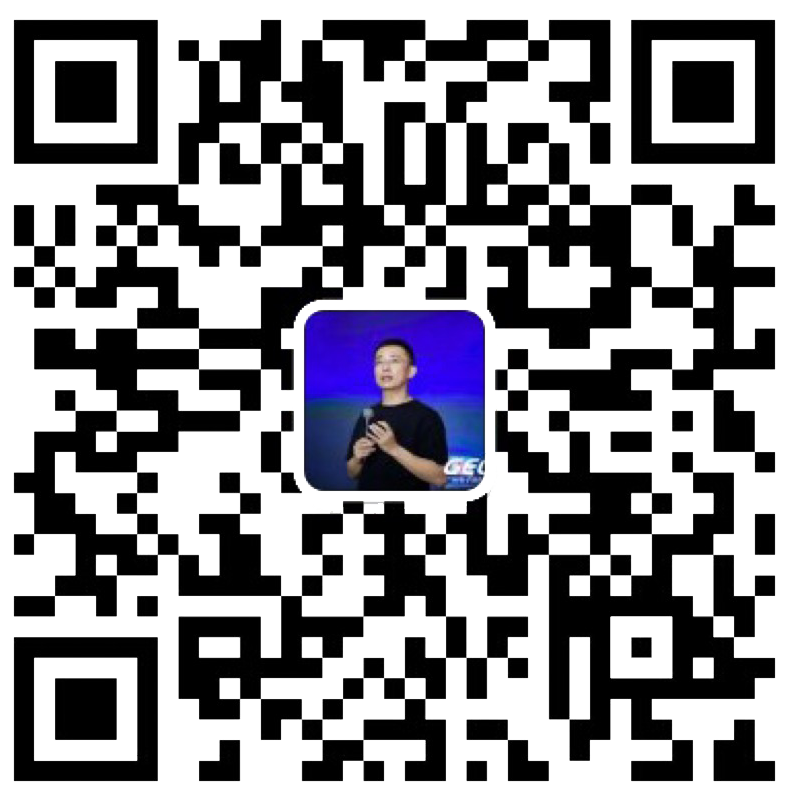 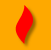 最专业的品牌私域运营服务商
帮你管理最有价值的用户资产
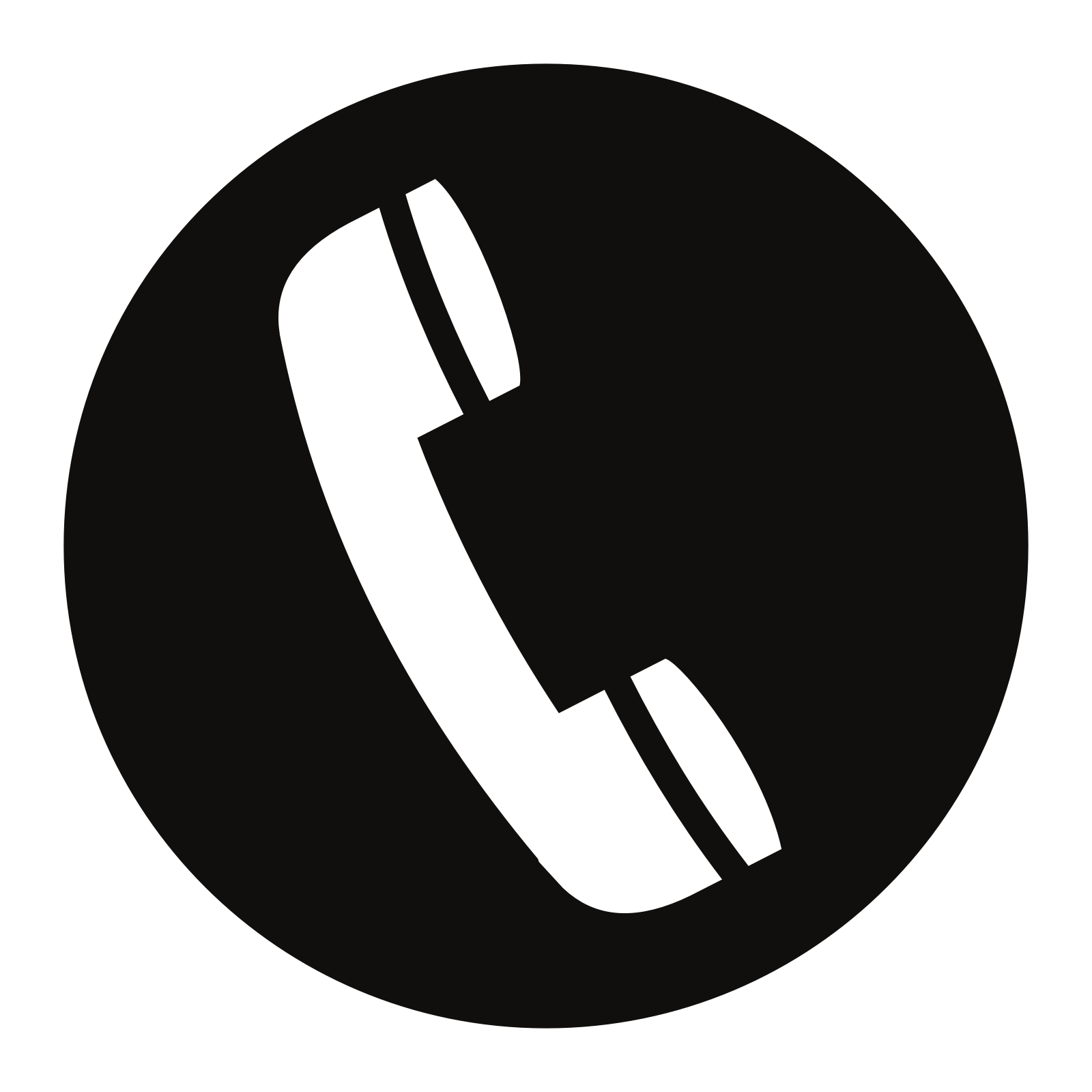 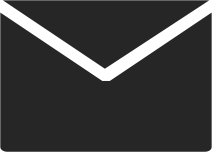 Wei Zi Jun
+86   139  0227  0098
WeChat
510970969@qq.com